Domingo
Lunes
Martes
Jueves
Viernes
Sábado
Miércoles
April
✓
✓
✓
✓
✓
✓
✓
✓
✓
✓
✓
✓
✓
✓
✓
✓
✓
Abril
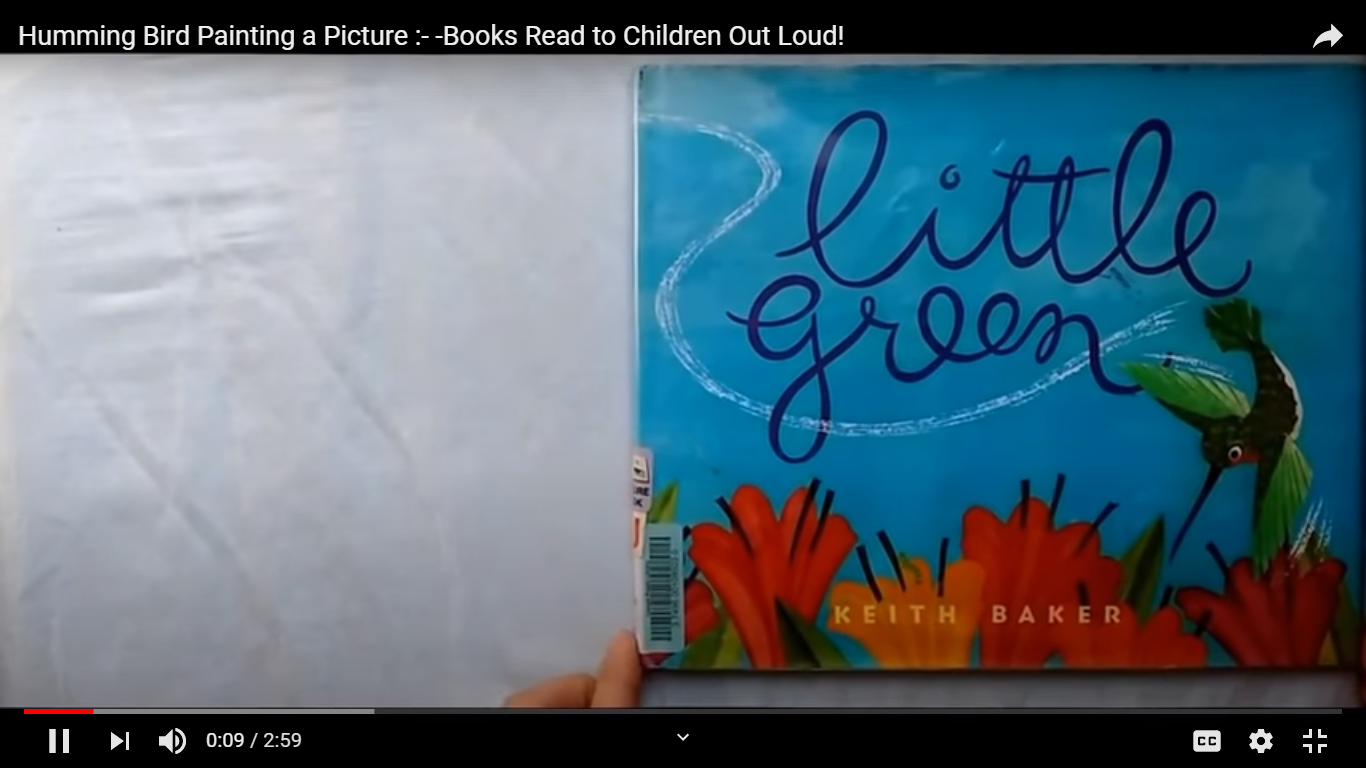 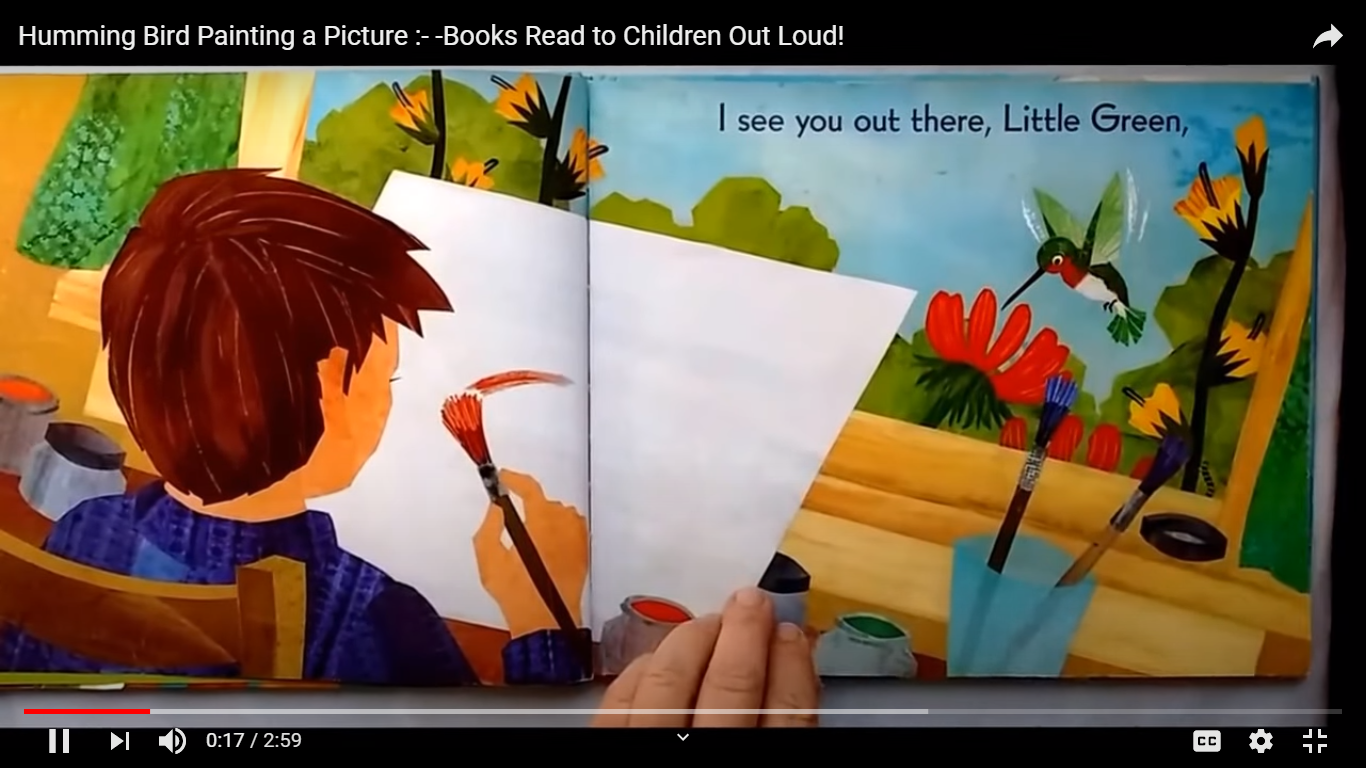 Te veo afuera, Pequeño Verde,
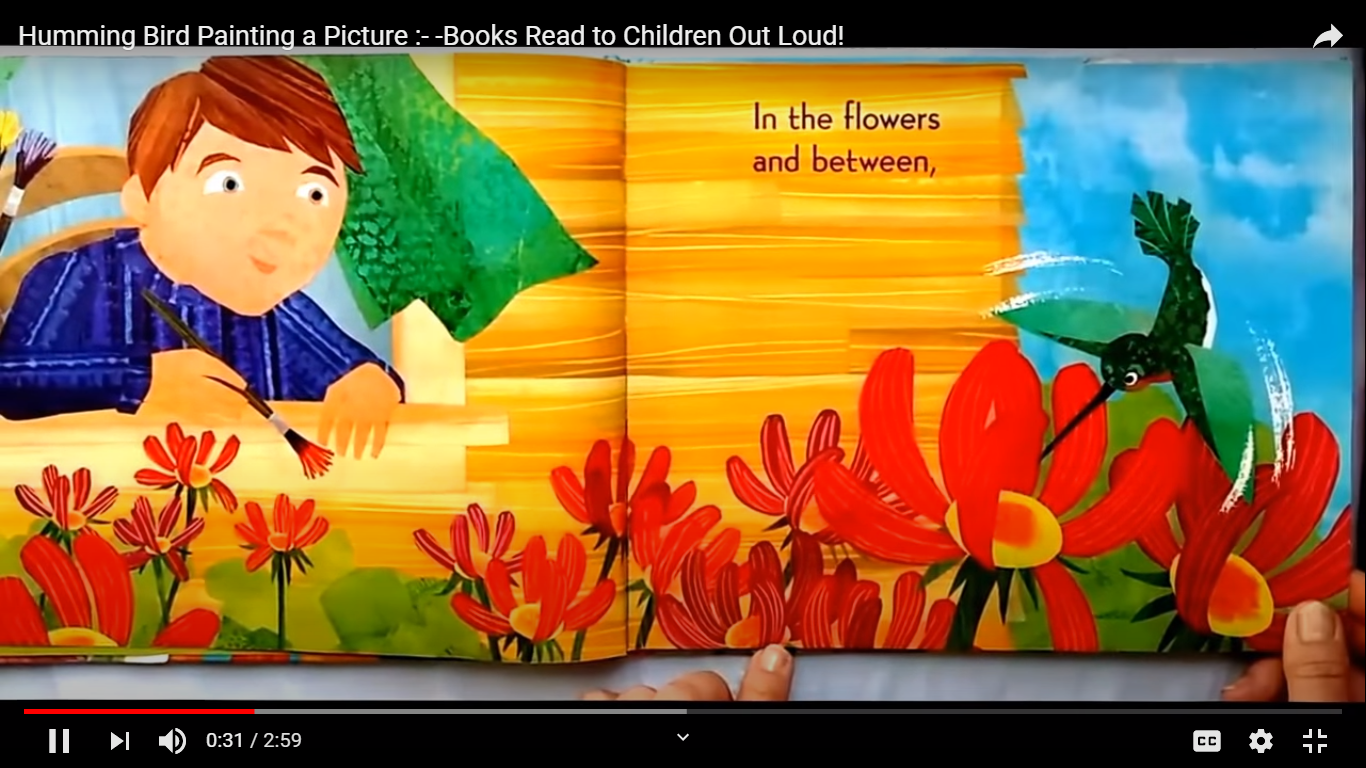 En las flores y en medio,
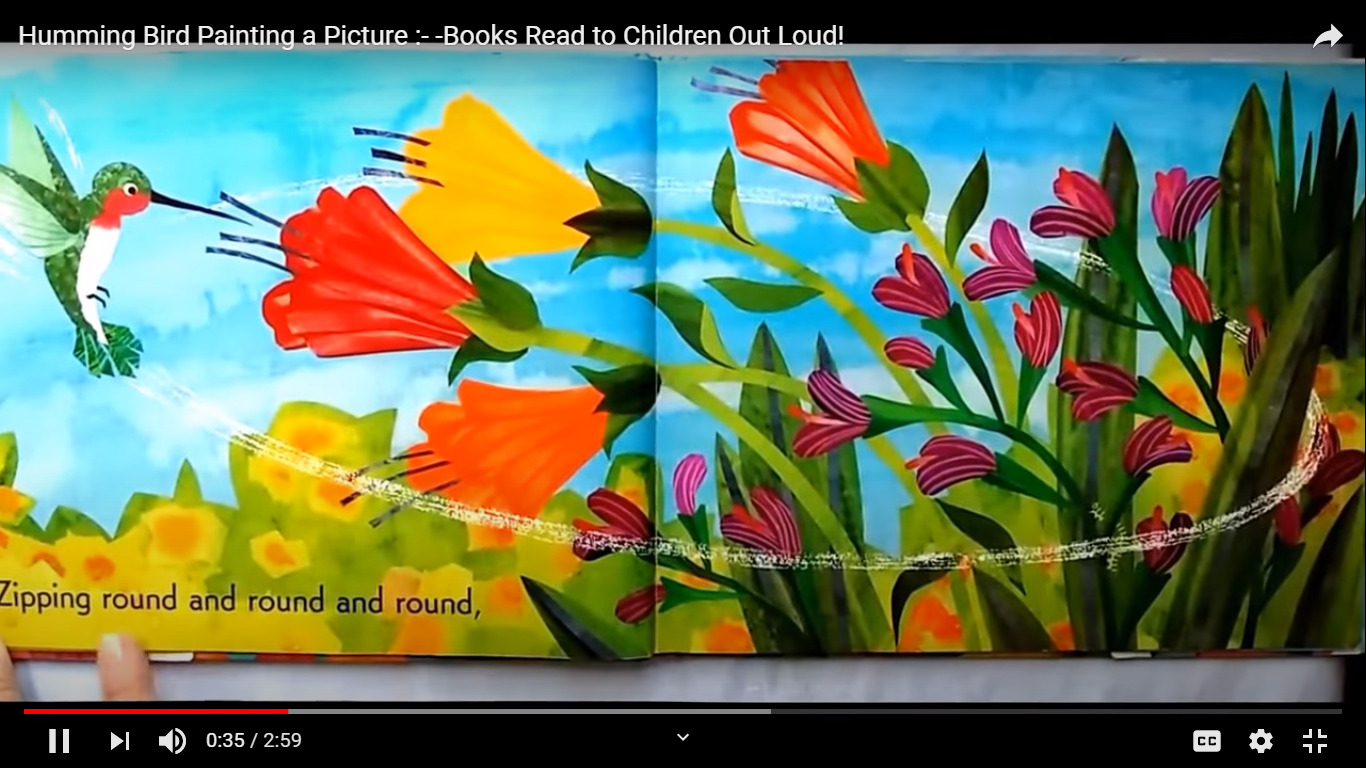 Pasas volando dando vueltas,
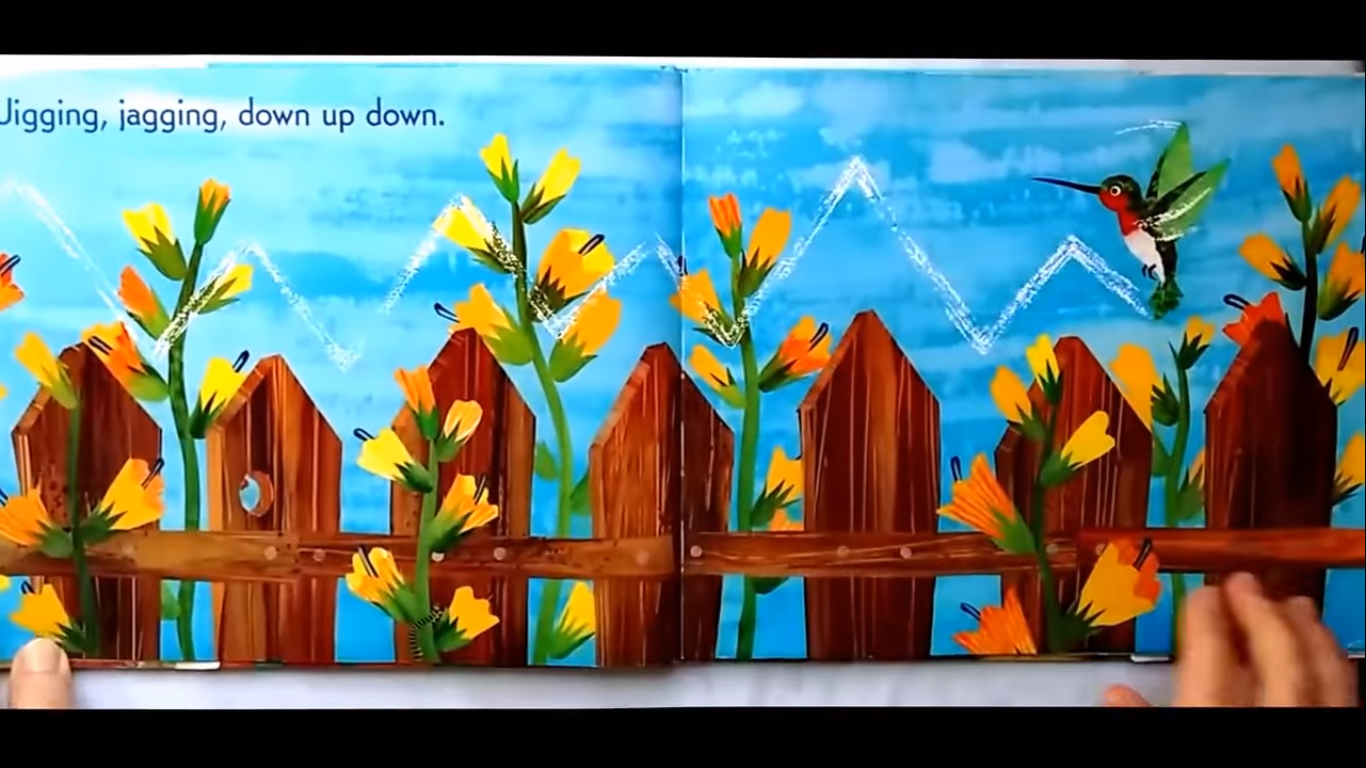 Moviéndote de arriba a abajo,
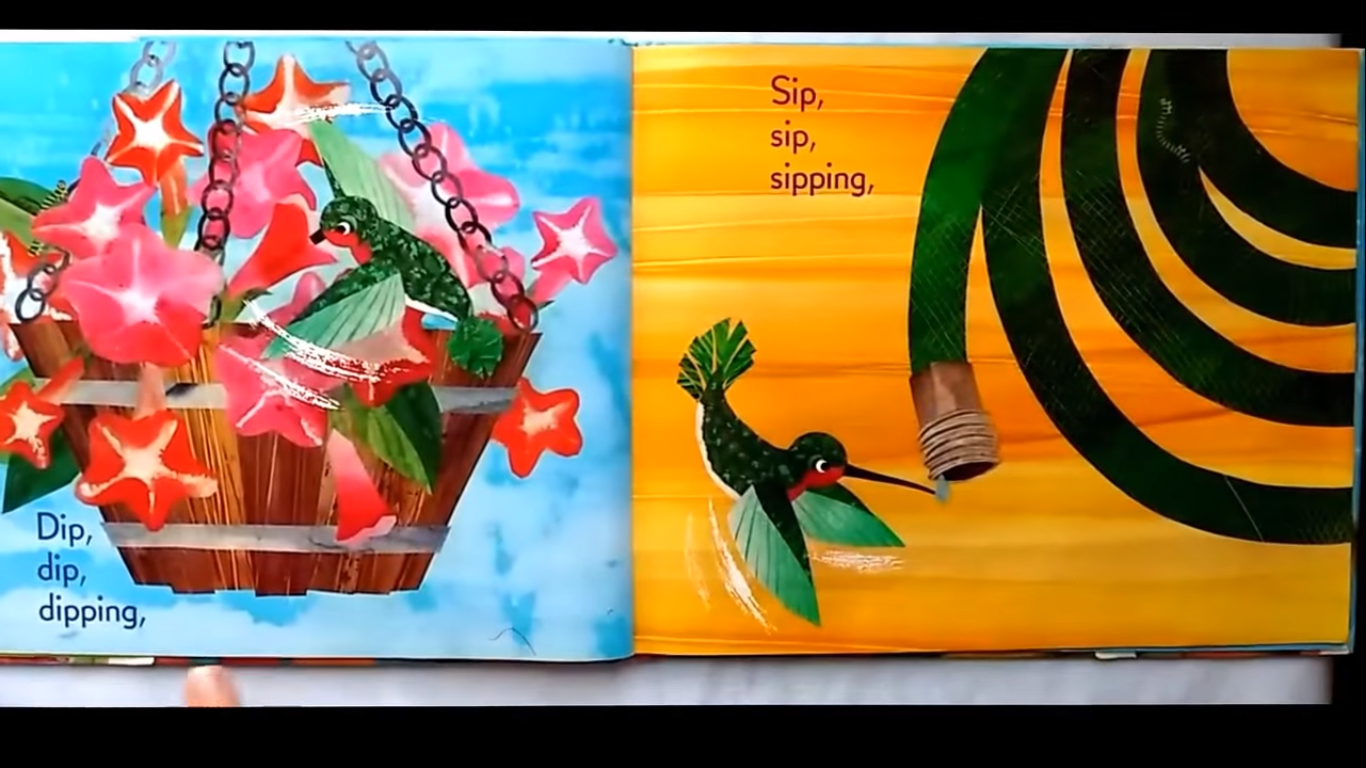 Sorber,
sorber,
sorbiendo,
Meter,
meter,
metiéndote,
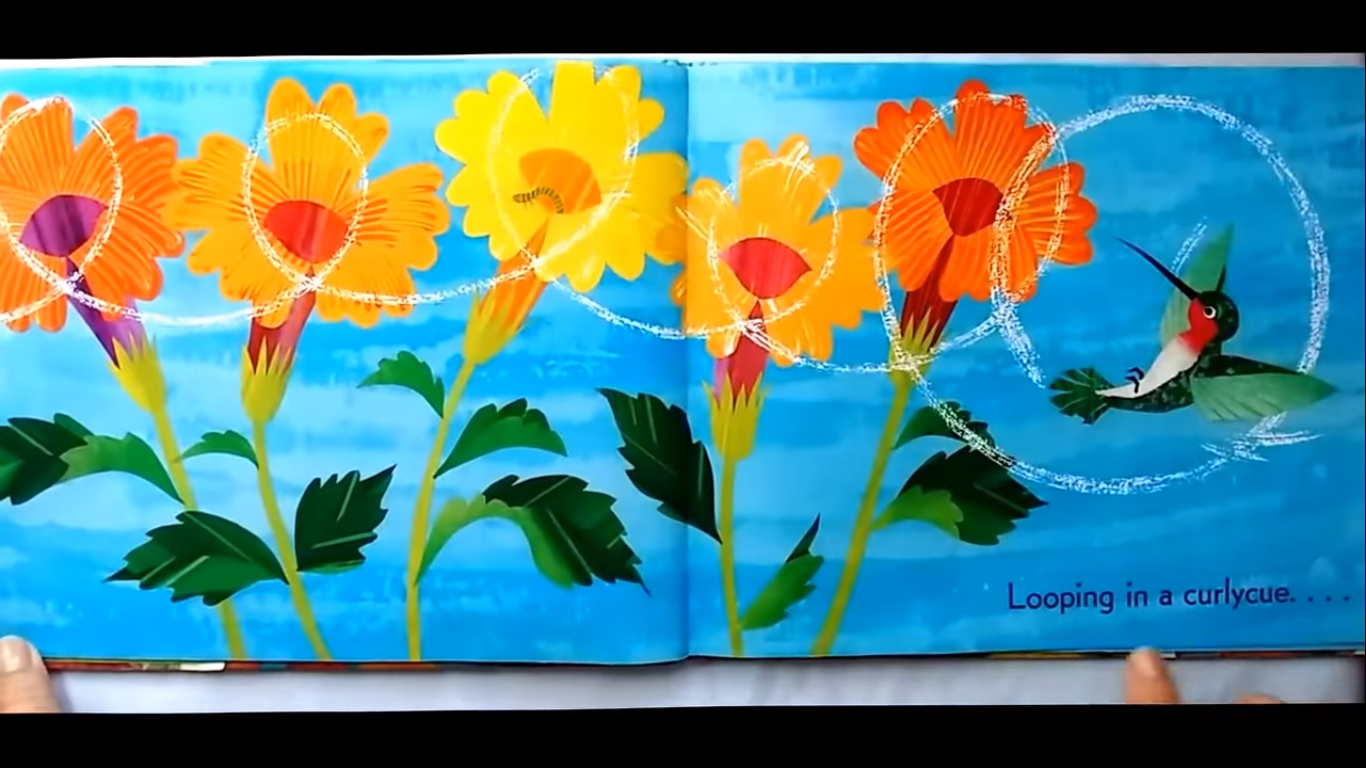 Dando vueltas….
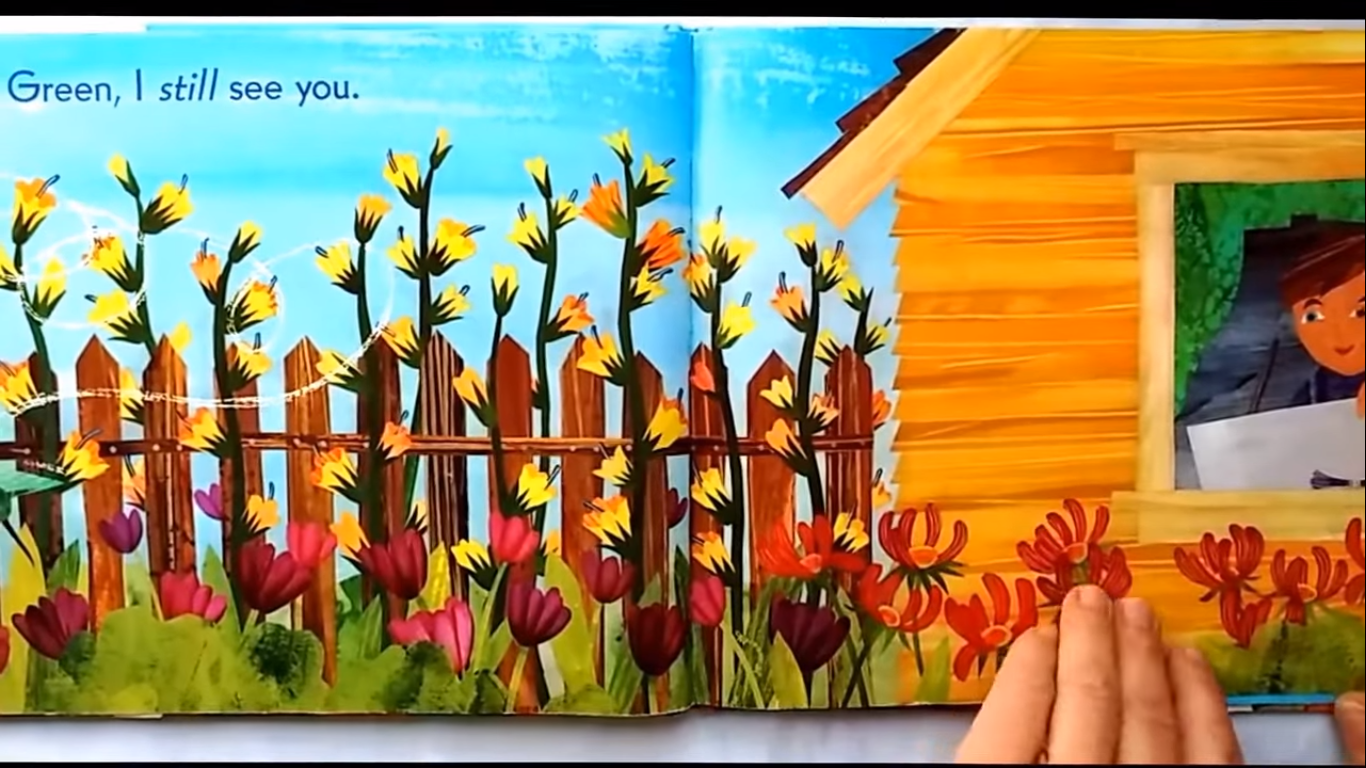 Pequeño verde, todavía te veo.
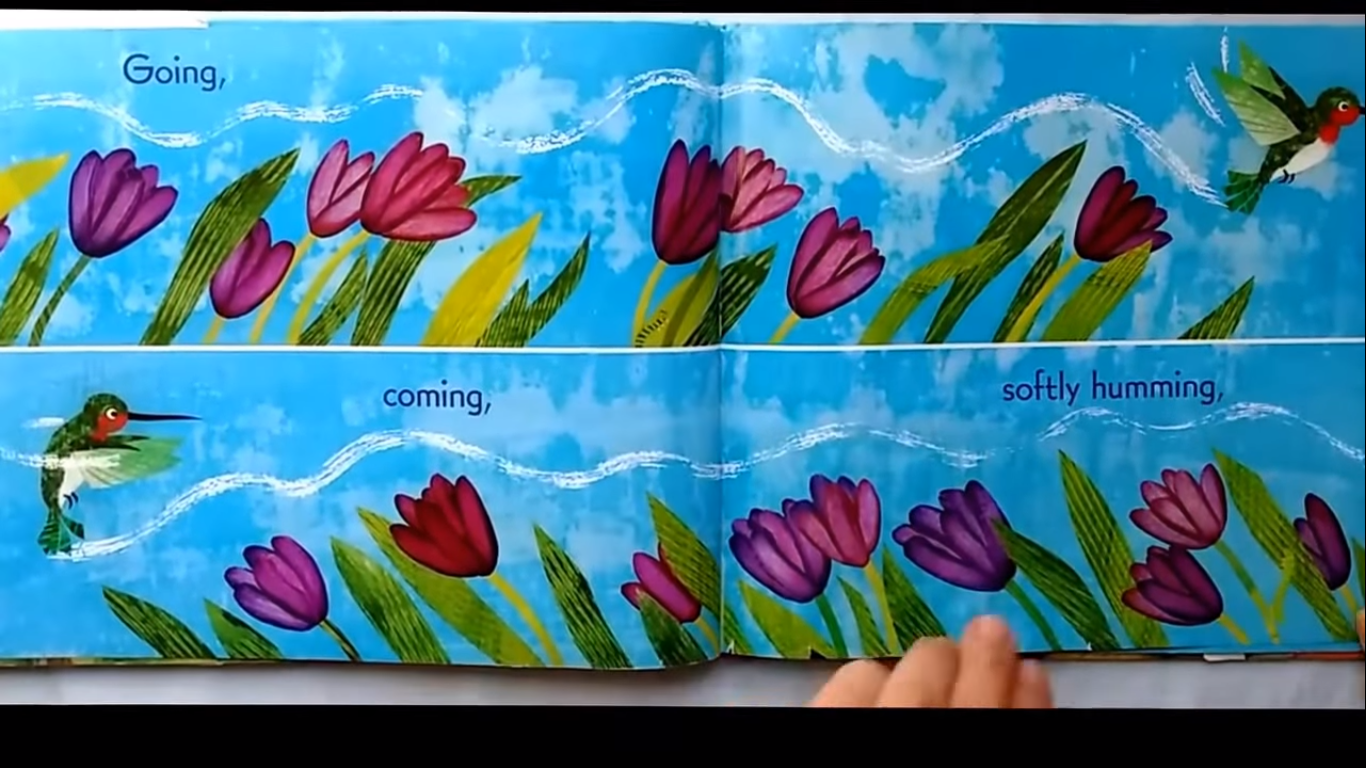 Yendo,
viniendo,
zumbando suavemente,
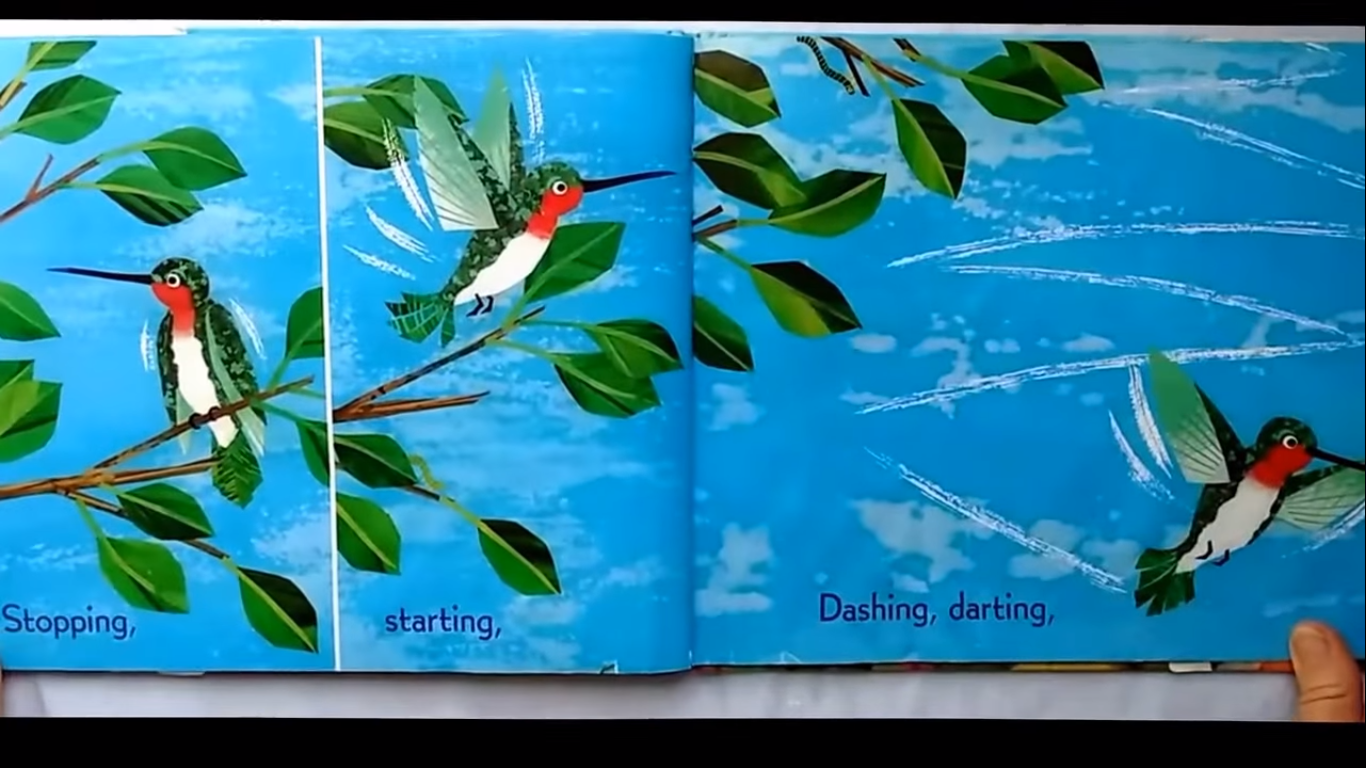 elegante, veloz,
Deteniéndote,
iniciando,
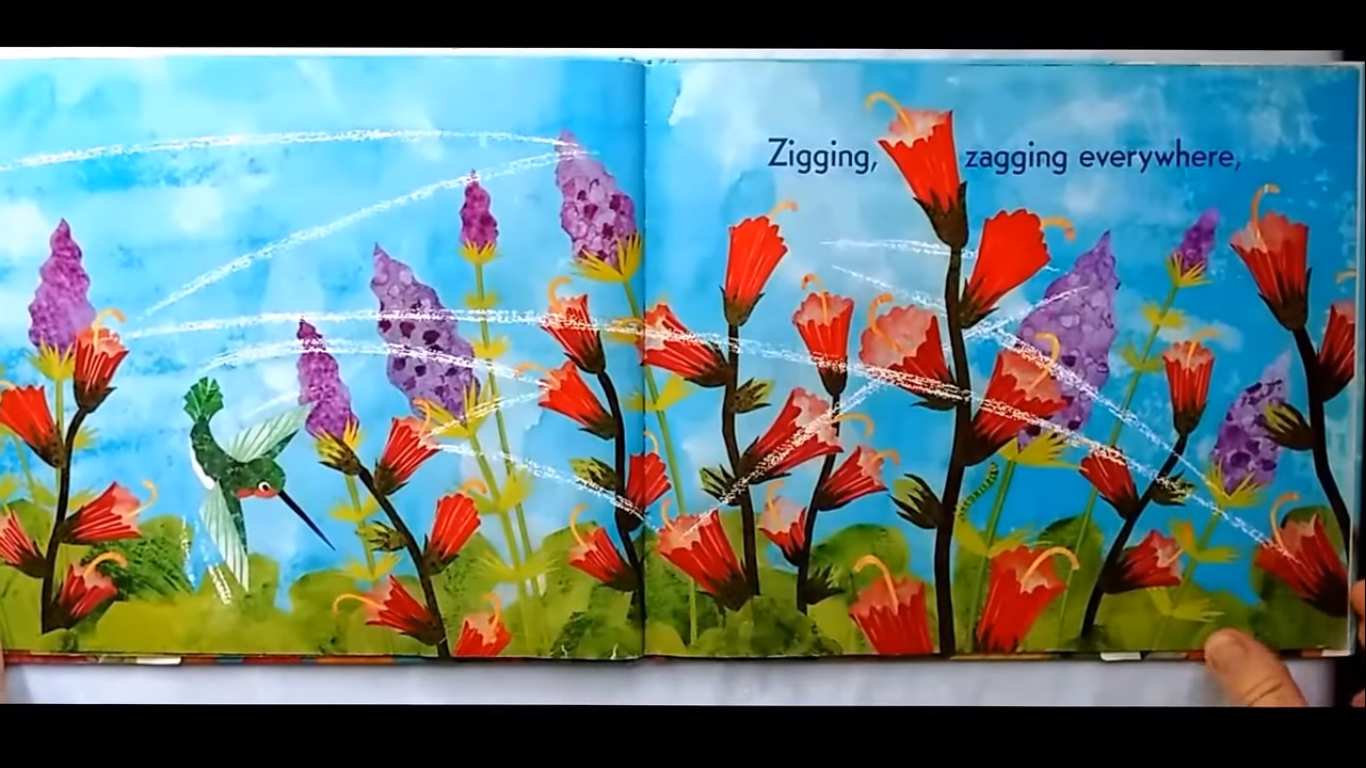 Zigzagueando en todos lados,
Sobrevolando en el aire,
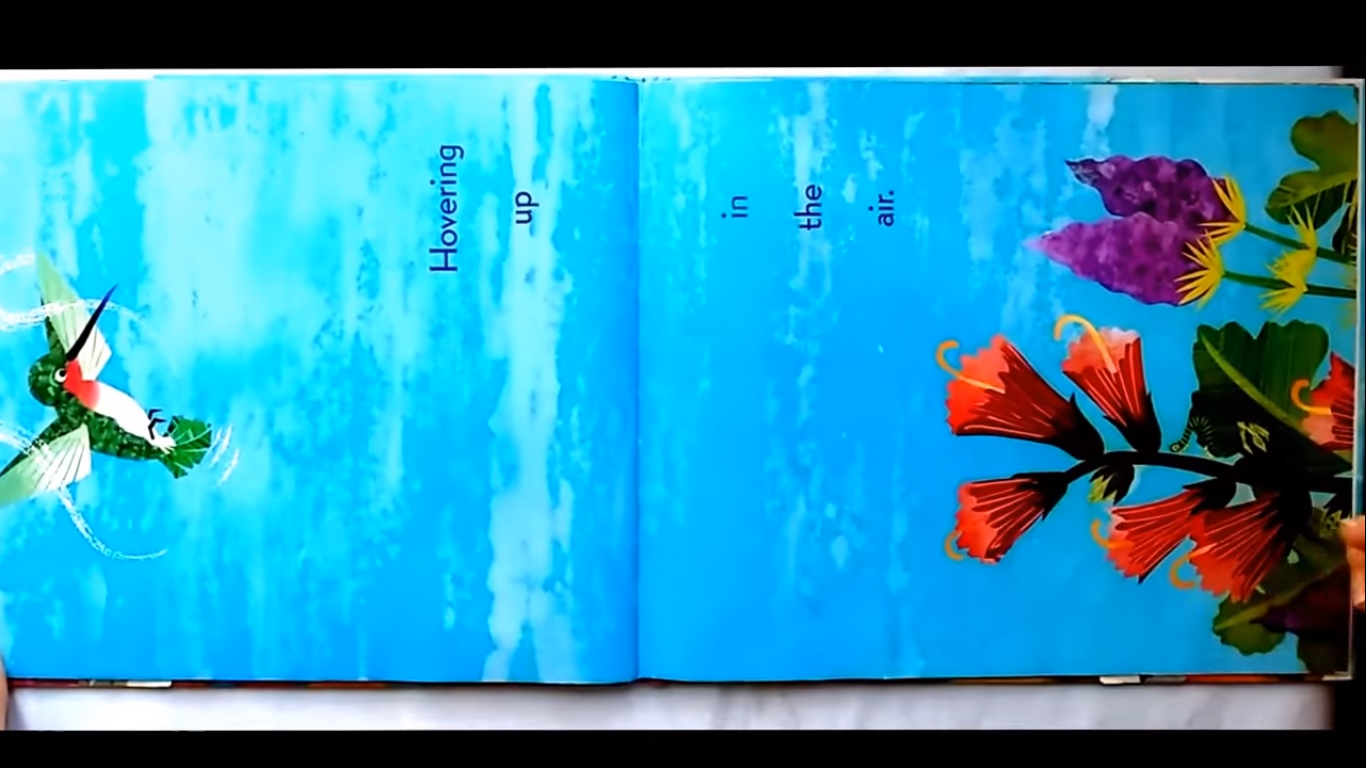 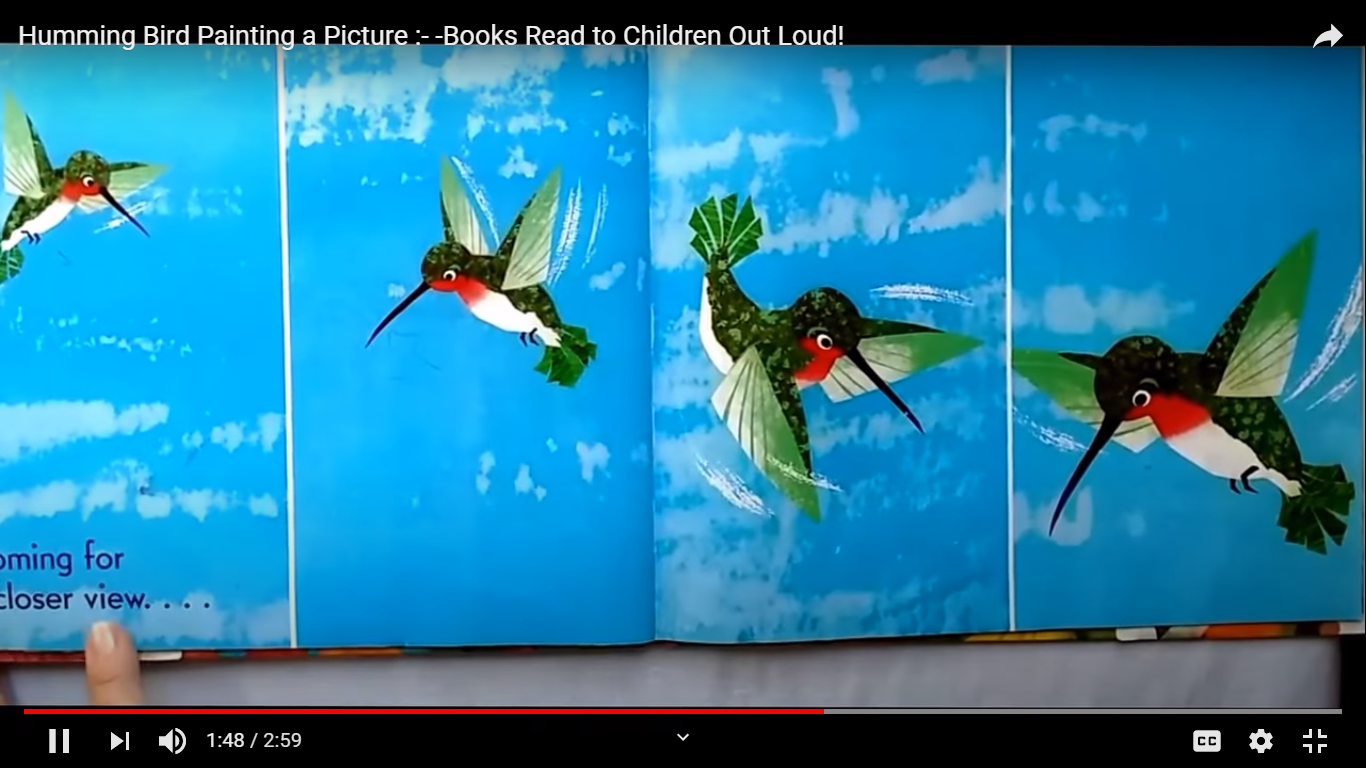 Acercándote a echar un vistazo,
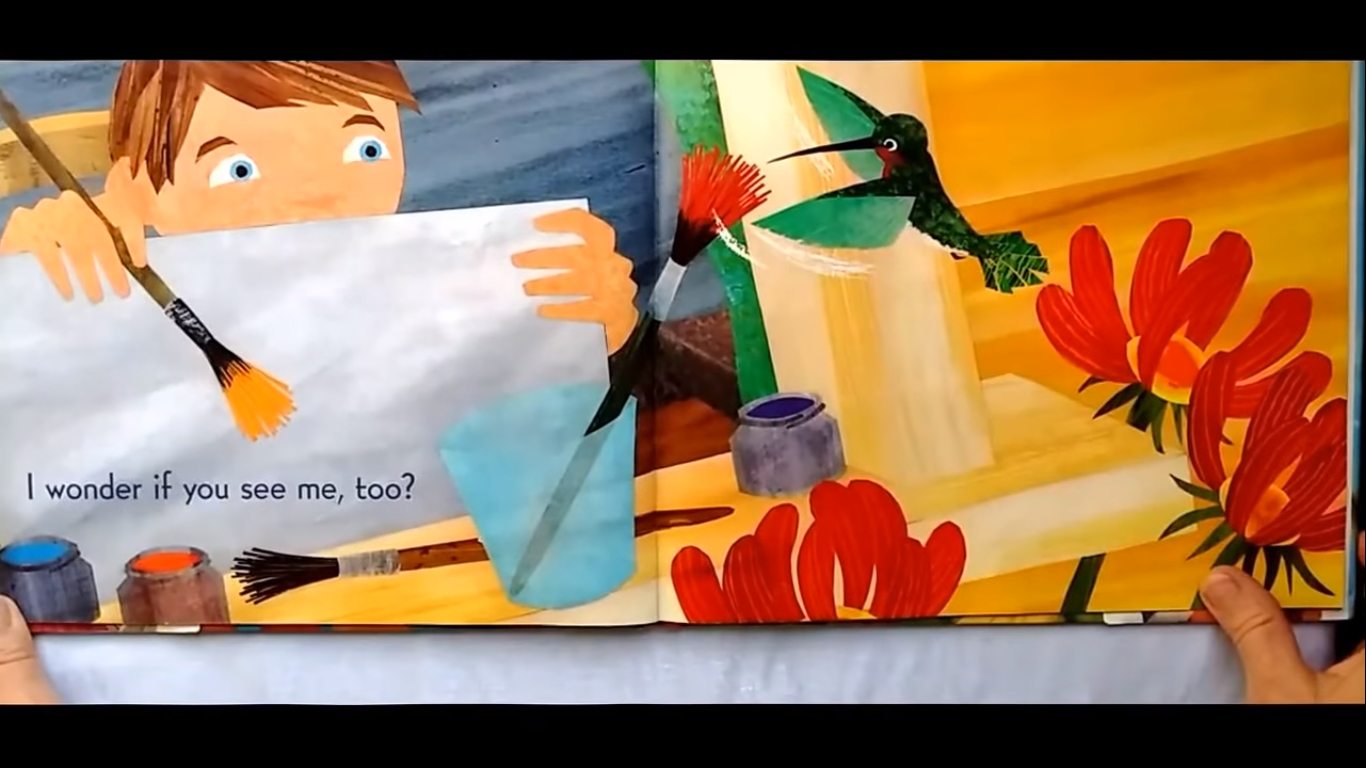 ¿Me pregunto si tu también me ves?,
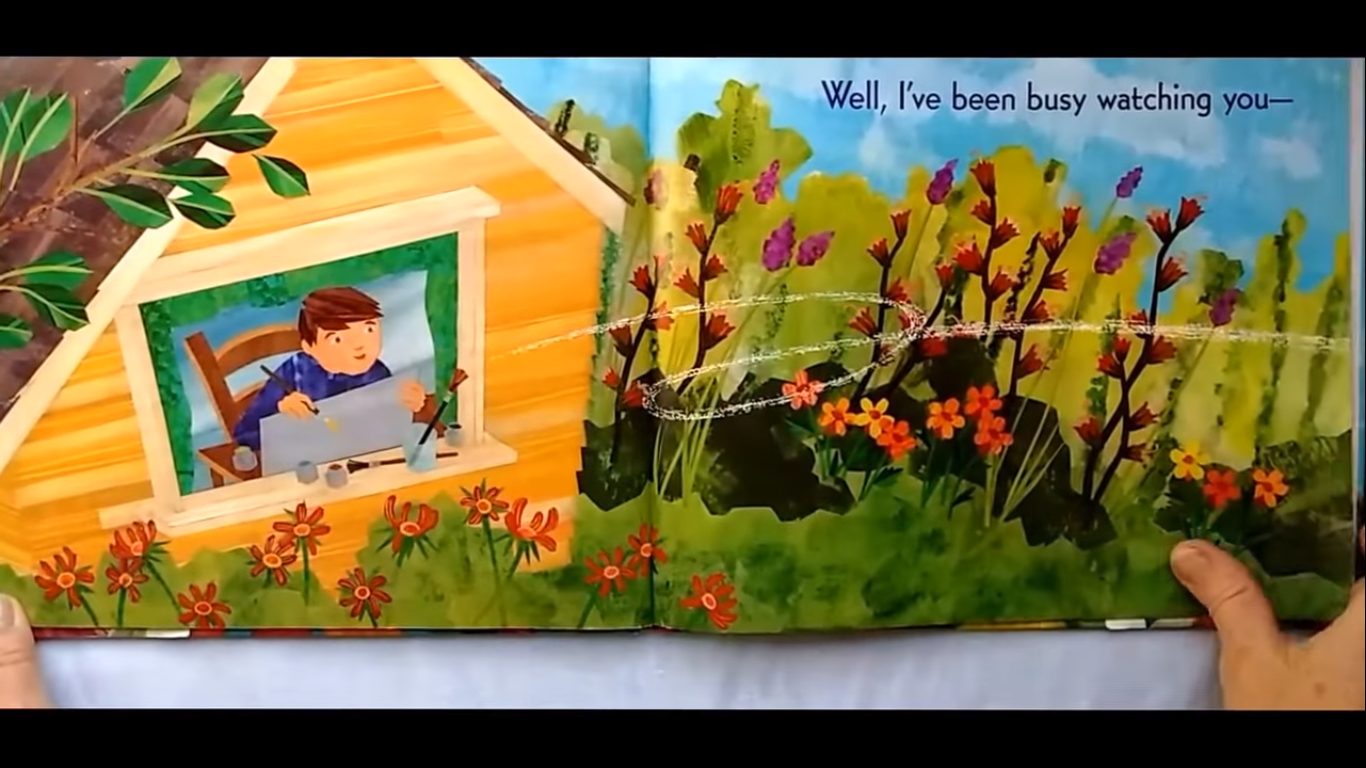 Bueno, yo te he estado observando...
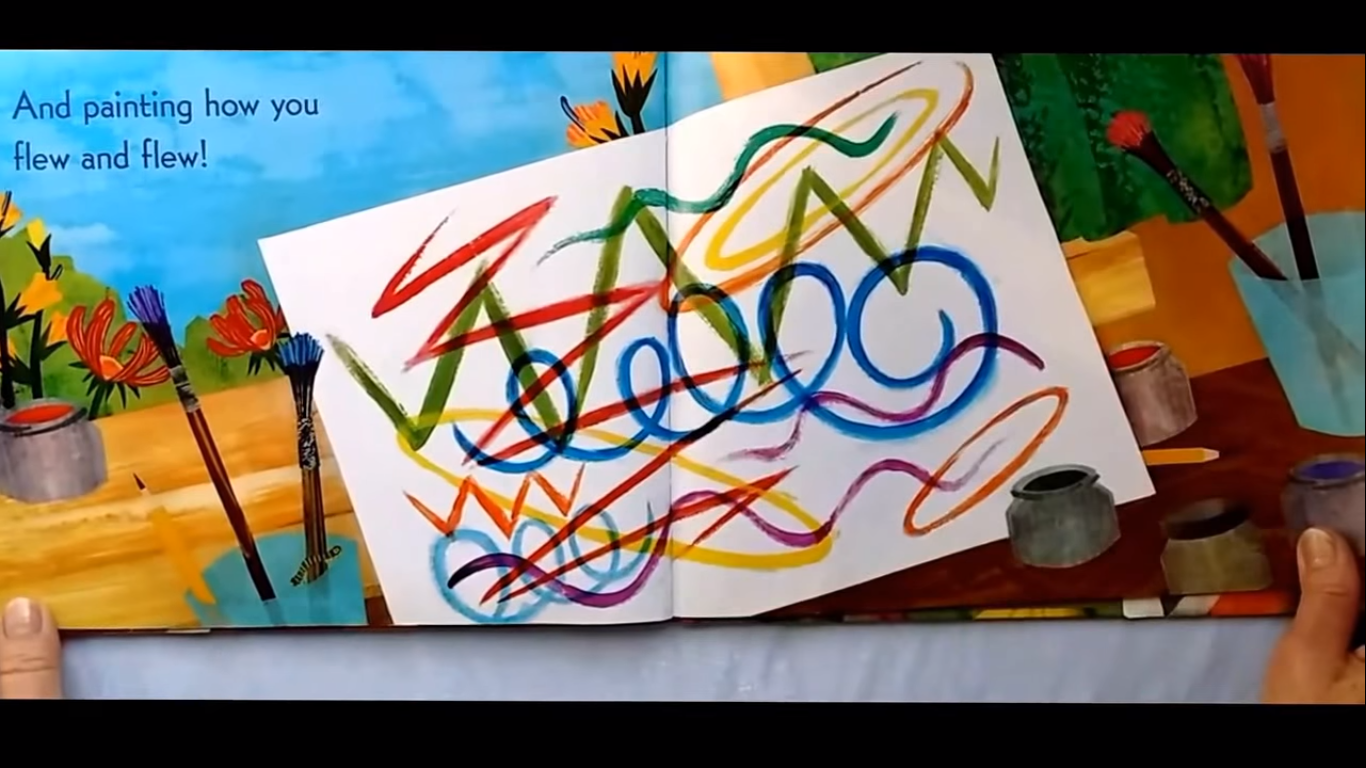 ¡Y pintando cómo vuelas !
Hummingbird“Colibrí”
World’s smallest birds, the size of a bee
Beat their wings up to 200 times per second
Only found in North and South America
Only bird that can fly backwards and even upside down
Tipos de pájaros
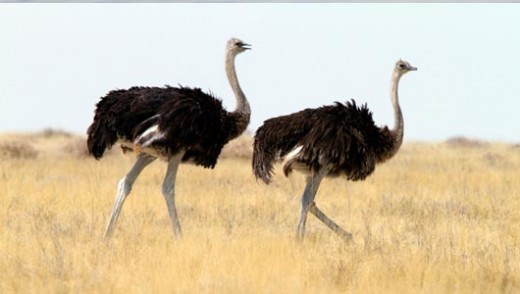 Ostrich – Avestruz
[Speaker Notes: Hibernation is a type of deep sleep an animal enters
Winters is the time when the food becomes scarce.]
Tipos de pájaros
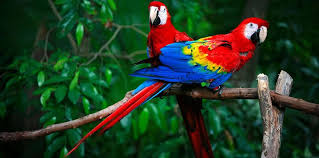 Parrot – Perico
[Speaker Notes: Hibernation is a type of deep sleep an animal enters
Winters is the time when the food becomes scarce.]
Tipos de pájaros
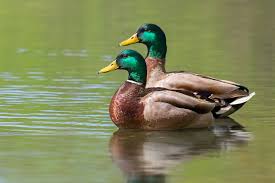 Duck – Pato
[Speaker Notes: Hibernation is a type of deep sleep an animal enters
Winters is the time when the food becomes scarce.]
Tipos de pájaros
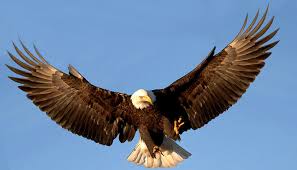 Eagle – Águila
[Speaker Notes: Hibernation is a type of deep sleep an animal enters
Winters is the time when the food becomes scarce.]
Tipos de pájaros
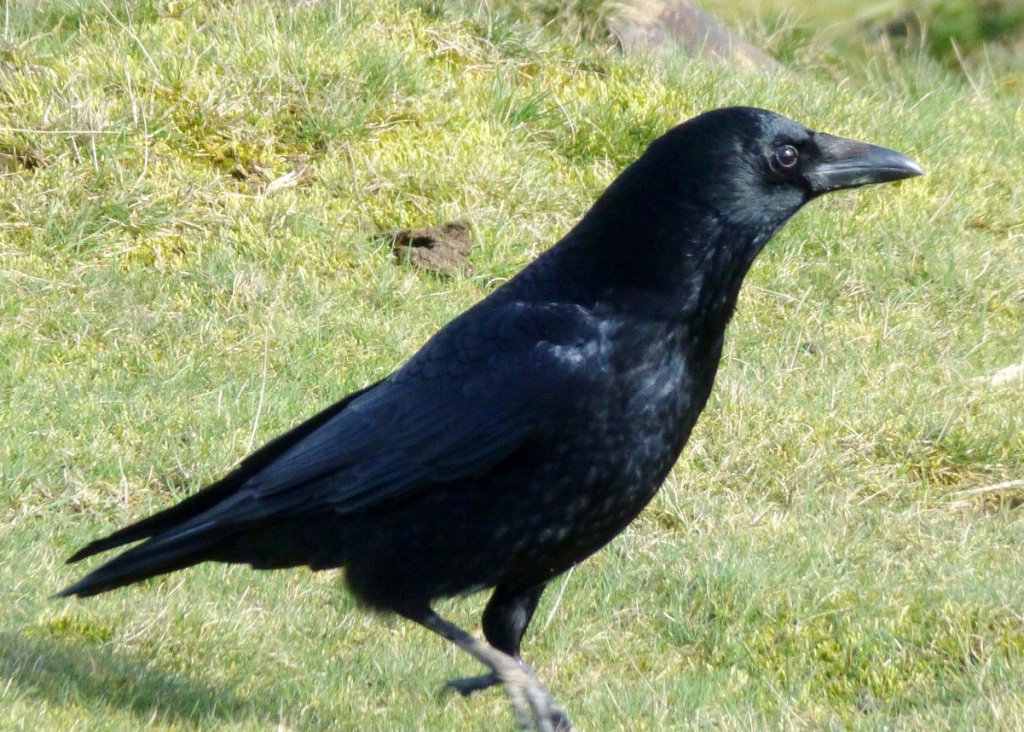 Carrion Crow – Urraca
[Speaker Notes: Hibernation is a type of deep sleep an animal enters
Winters is the time when the food becomes scarce.]
Tipos de pájaros
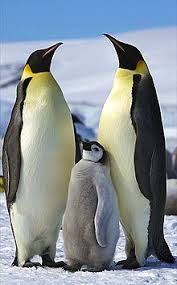 Penguin – Pingüino
[Speaker Notes: Hibernation is a type of deep sleep an animal enters
Winters is the time when the food becomes scarce.]
Tipos de pájaros
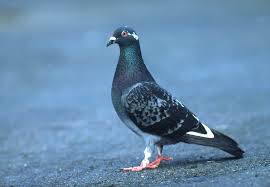 Pigeon – Pichón
[Speaker Notes: Hibernation is a type of deep sleep an animal enters
Winters is the time when the food becomes scarce.]
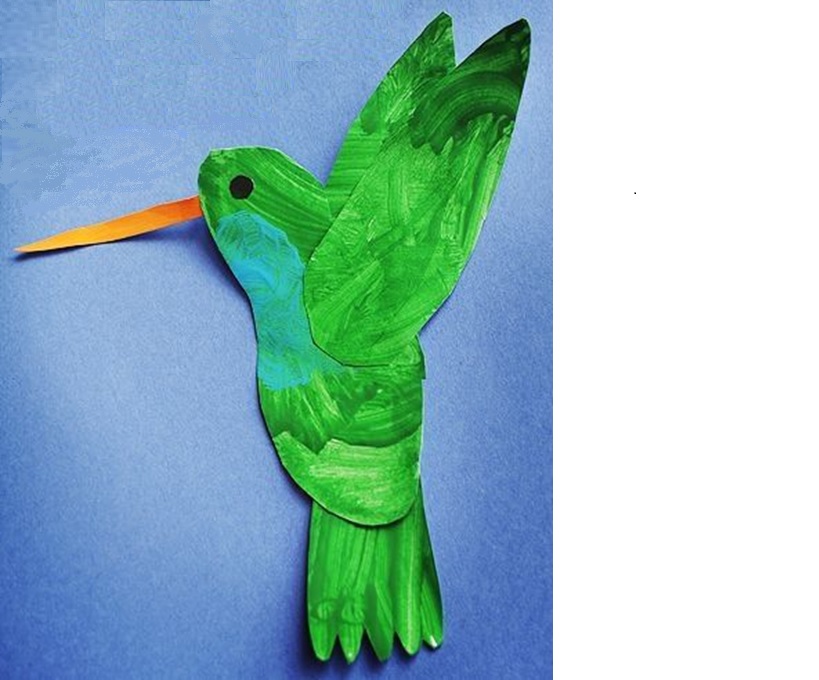 [Speaker Notes: Hibernation is a type of deep sleep an animal enters
Winters is the time when the food becomes scarce.]